What you need to know
Mock Interviews
The Portfolio
Interviewers will expect to see:
An evaluation form with your information at the top
A resume (authentic and up to date)
Letters of recommendation 
A cover letter 
A job application 
All these materials should be:
Completed
Neat
Organized
The Process
1st – 5th period English classes:
You will interview during your English class.
You will be called down as a group.
6th – 7th period English classes (potentially 5th period as well):
You will be called out of one of your morning classes to interview (1st – 4th) 
If you are leaving early due to a sporting event, please interview during 1st period after informing your teacher. If you need a note, see Mrs. Uccellini.
The Process (cont.)
Interviews take place in the library:
When you arrive, sit in a chair in the front and wait to be sent to a table
Each table is numbered
Students will be interviewing at the same time at tables around you
Try not to lose focus or let this interfere with your interview
The Process (cont.)
When you finish your interview:
Shake hands with your interviewer (again)
Leave your portfolio with the interviewer
He/she will complete your evaluation, give your portfolio to an assigned helper, and the portfolio will be given to your English teacher by the end of the day
Go back to your current class immediately
The Process - Timing
The overall interview process can take anywhere from 10 – 30 minutes
Factors that may affect your time:
Wait time if all tables are taken when you get to the library
Some interviewers like to chat
Some interviewers like to ask more questions than others
Other Interview Responsibilities (related to timing)
You are fully responsible for:
Getting any missed work if you have to leave a class or if your interview runs over into another period
Turning in any work that is due if you miss a class or get there late due to your interview
Getting to and from your interview in a timely manner
(If a teacher requests) Getting a written note for leaving/showing up late to a class due to your interview
The Evaluation Form
Filling out your information (at the top):
Teacher’s Name:
Your current English teacher
Position Desired:
What you would like to be in your future career (Ex. Teacher, physical therapist, mechanic, etc.)
Career Cluster
The cluster your desired future career falls under
Career Major:
What you will major in while in college to achieve your desired career
Career clusters
Agriculture, Food & Natural Resources 
Architecture & Construction Arts, 
 Technology & Communications 
Business Management & Administration
 Education & Training 
Finance Government & Public Administration 
Health Science 
Hospitality & Tourism 
Human Services Information Technology 
Law, Public Safety, Corrections & Security 
Manufacturing Marketing 
Science, Technology, Engineering & Mathematics Transportation, 
Distribution & Logistics
The Evaluation Form
The Categories:
Appropriate dress
Eye contact
Handshake/greeting
Confidence
Enthusiasm 
Listens to questions
Answers questions appropriately
Proper grammar
Portfolio
The Evaluation Form
The interviewer will mark the following:
1 – 5 in each listed category
1 = Unacceptable, 5 = Excellent 
Whether he/she would hire you, consider you, or would not hire you
Comments on your interview
His/her name and company address
You will use this to send a thank you letter
The Grade
Category scores will be added together to reveal your overall score
The interviewer determines your overall score; I will determine your grade based on that score.
If an interviewer marks that he/she would not hire you, you will receive a failing grade
Appropriate Dress
The FIRST thing interviewers judge you on as you walk toward them is the appropriateness of your dress
Be sure to dress formally and appropriately
If you need help getting/finding an appropriate outfit, please see me immediately and I’ll try to help!
Girls
Appropriate Outfits
Inappropriate
Dress pants, dress shirt, moderate heels
Dress and moderate heels
Dress shirt, skirt, moderate heels
Business suit (skirt or pants) and moderate heels
Shoes should NOT be open-toed.   Flats are not recommended unless they are “dressy.”
Jeans/shorts
Low-cut shirts
Shirts with wording/random images
Short skirts/dresses
Tight clothes
Super tall high heels 
Excessive jewelry/piercings
What not to wear…
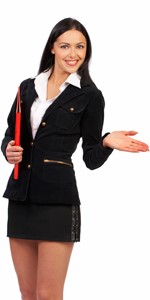 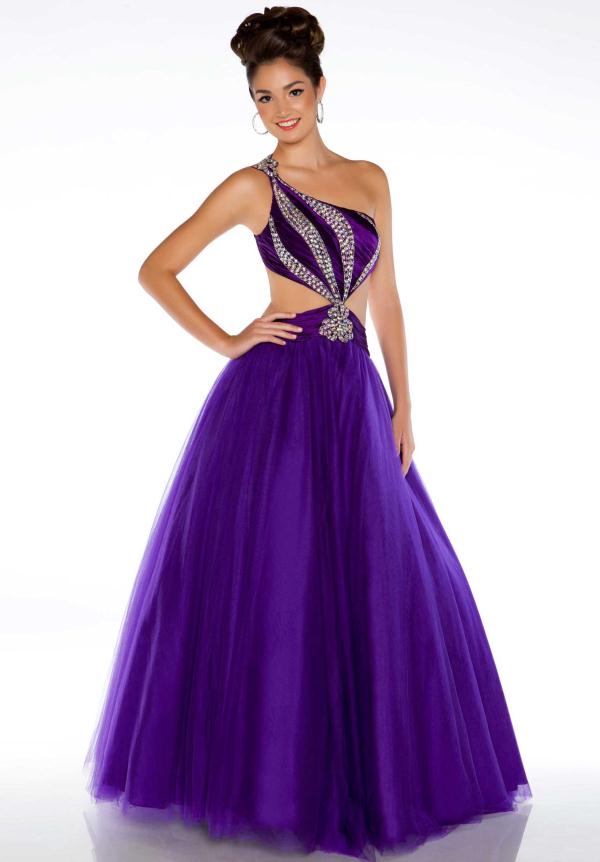 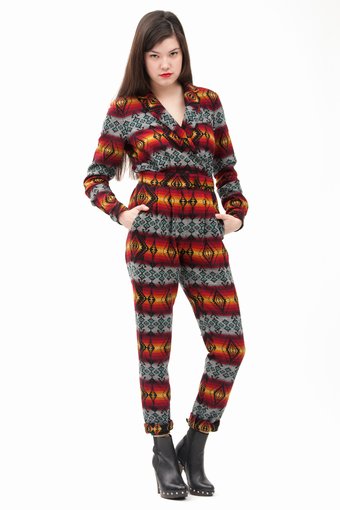 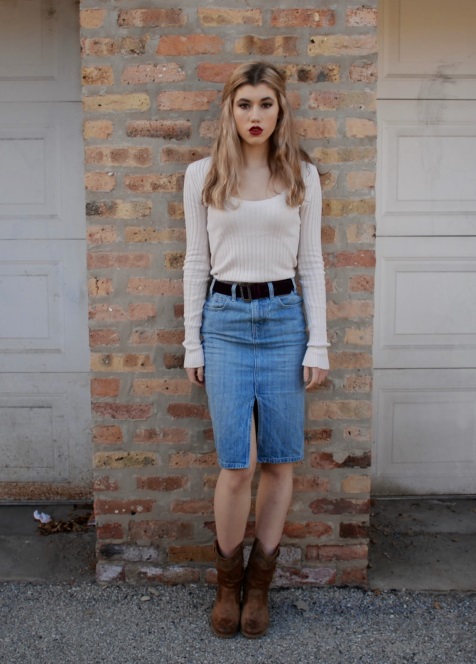 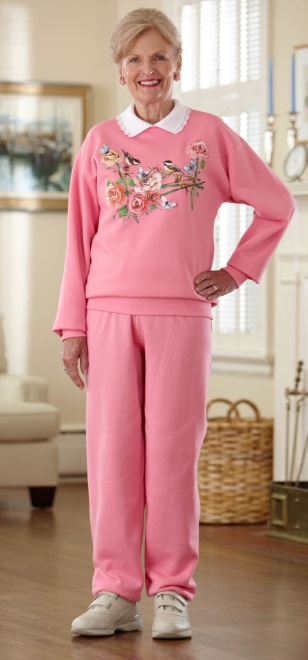 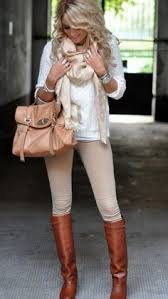 What to wear…
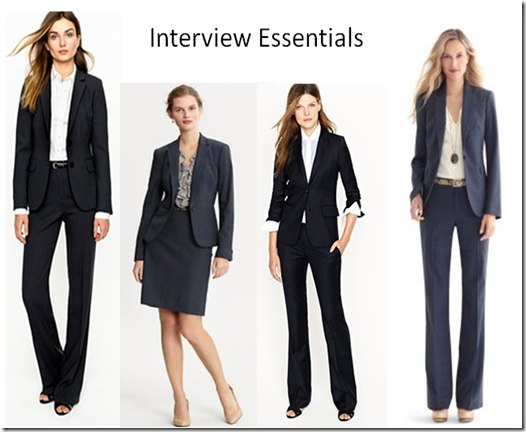 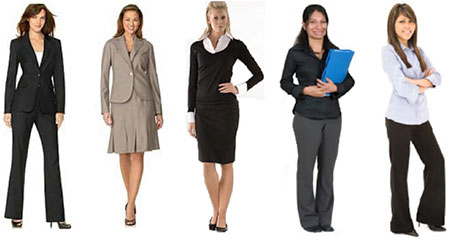 Guys
Appropriate Outfits
Inappropriate
Suit and tie 
Dress pants, dress shirt, and tie
Dress pants and dress shirt (no tie)
Dress pants and a very nice polo shirt (only if you don’t have a dress shirt)
All should be worn with formal dress shoes and DARK socks
Jeans/shorts
T-shirts
Shirts with inappropriate wording/random images
Sneakers or any informal shoes/boots 
Excessive jewelry/piercings
Tuxedo 
Leather
What not to wear
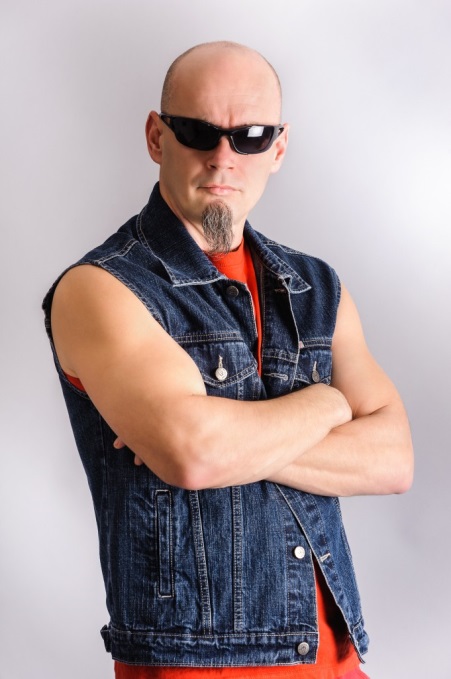 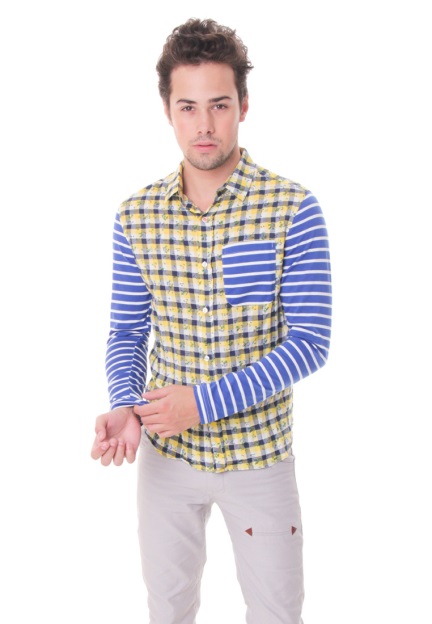 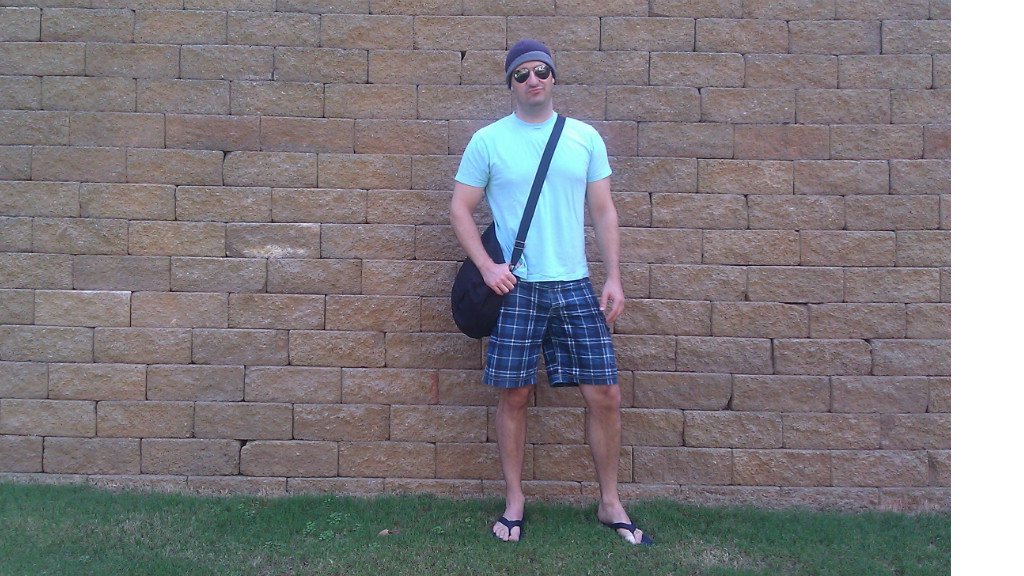 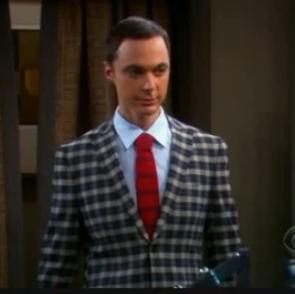 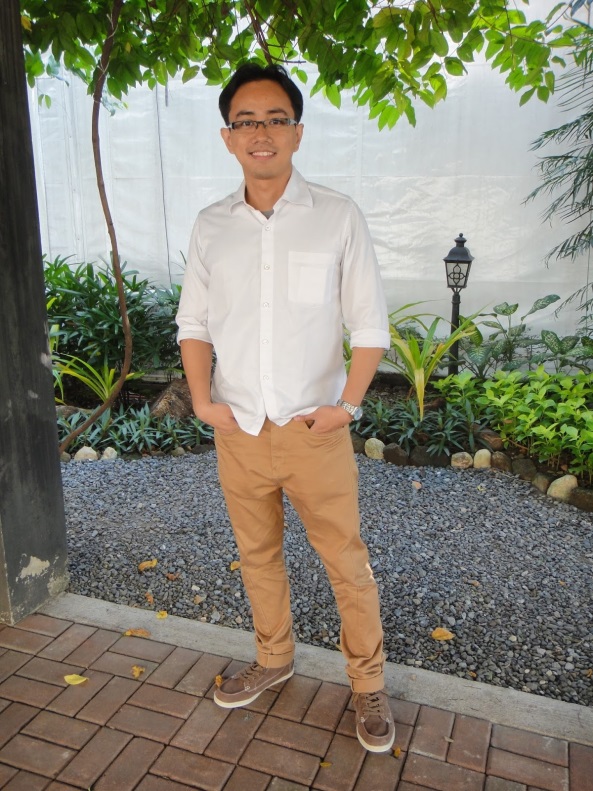 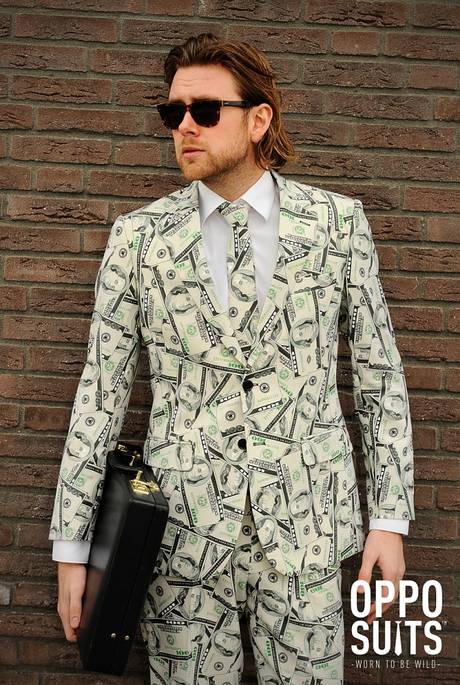 What to wear…
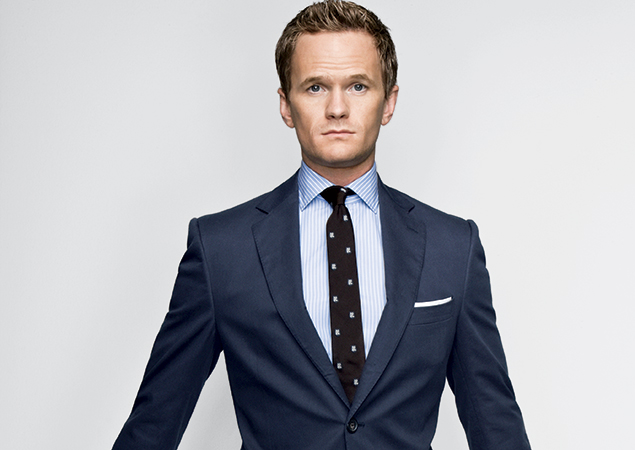 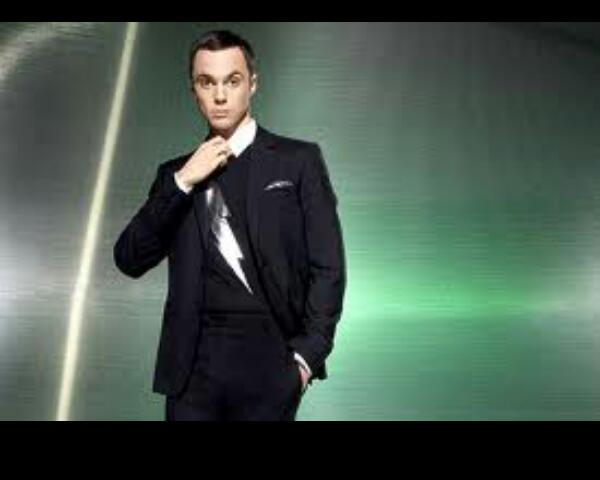 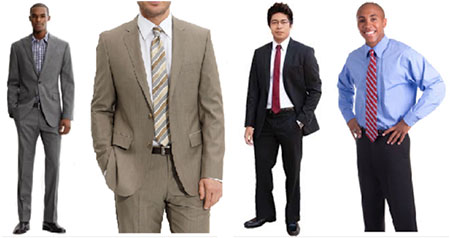 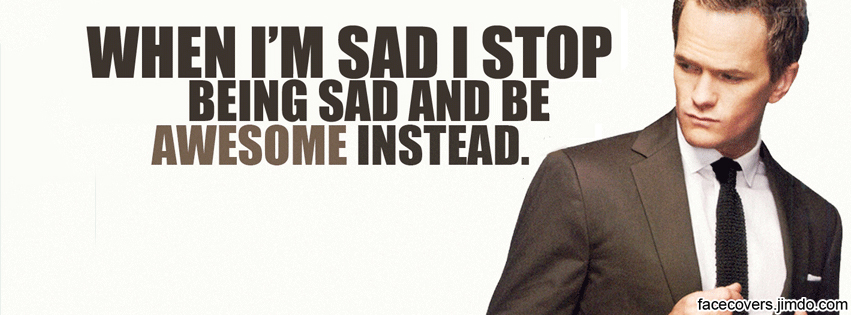 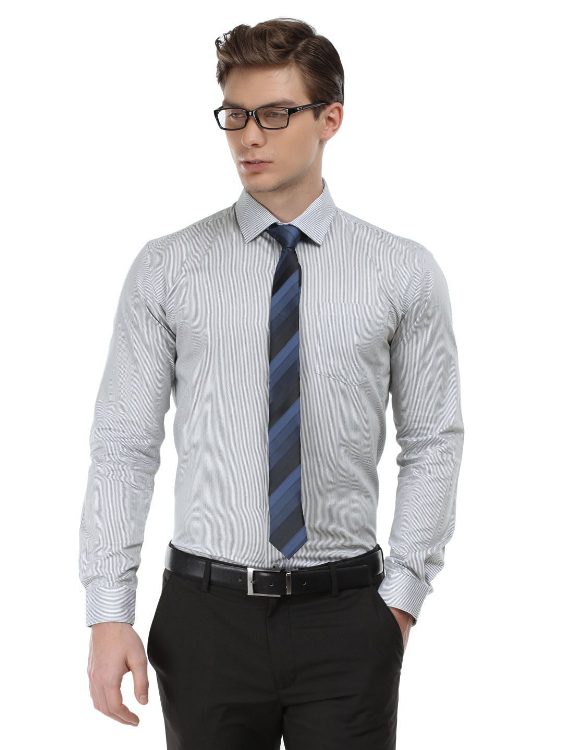 A few last notes:
Interviewers are told to only question you about the resume in your portfolio
However, some will forget and ask you about the fake cover letter/application
Calmly explain that the cover letter/application were just practice assignments. Then, let them know they can question you about anything on your resume because it is legitimate.
A few last notes:
Each interviewer is different:
Some will score harder than others
Some will interview much longer than others
Follow what you have been taught about interviews and you will do well no matter who your interviewer is!
Don’t Forget
Give a good handshake and introduce yourself
Shake hands again at the end of the interview
You can always ask the interviewer to repeat or rephrase a question – just do so politely
Keep in mind that this is an invaluable tool to HELP YOU find a good job, so…
Smile!
Relax – you are not in an interrogation room!
These men and women are nice people from the community who have volunteered to interview. They want you to do well! Some of them might even spark up a nice chat with you when the interview is over 
GOOD LUCK!!!